The “too” & “(and) also” adverb: 也 (yě)
Intro
The English adverb "too" or "also" is expressed in Chinese as 也 (yě). 
In Chinese, it always needs to come before the verb (or adjective).
也 (yě) with Verb Phrases
也 (yě) with Verb Phrases
Structure:

Since it is an adverb, 也 (yě) is inserted after the subject, before the verb or verb phrase.
Subj. + 也 + Verb / [Verb Phrase]
Examples:
我 也 喜欢。Wǒ yě xǐhuan.
I also like it.
我 也 是 学生 。Wǒ yě shì xuésheng.
I am a student too.
Examples (Continued)
她 也 有 一个 儿子。Tā yě yǒu yī gè érzi.
She also has a son.
他们 也 是 法国 人 吗？Tāmen yě shì Fǎguó rén ma?
Are they also French?
我 也 想 学 中文。Wǒ yě xiǎng xué Zhōngwén.
I also want to learn Chinese.
他们 也 会 去吗？Tāmen yě huì qù ma?
Will they also go?
Examples (Continued)
我 妈妈 也 喜欢 吃 饺子。Wǒ māma yě xǐhuan chī jiǎozi.
My mother likes to eat dumplings too.
孩子 也 可以 喝 可乐 吗？Háizi yě kěyǐ hē kělè ma? 
Can kids drink soda too?
你 也 想 来 我 家 吗？Nǐ yě xiǎng lái wǒ de jiā ma?
Do you want to come to my house too?
她 也 觉得 这 个 老师 好。Tā yě juéde zhège lǎoshī hǎo.
She also believes this teacher is good.
Note:
Let's take one more look at two different English sentences which mean the same thing, but can result in bad Chinese if you translate word-for-word.
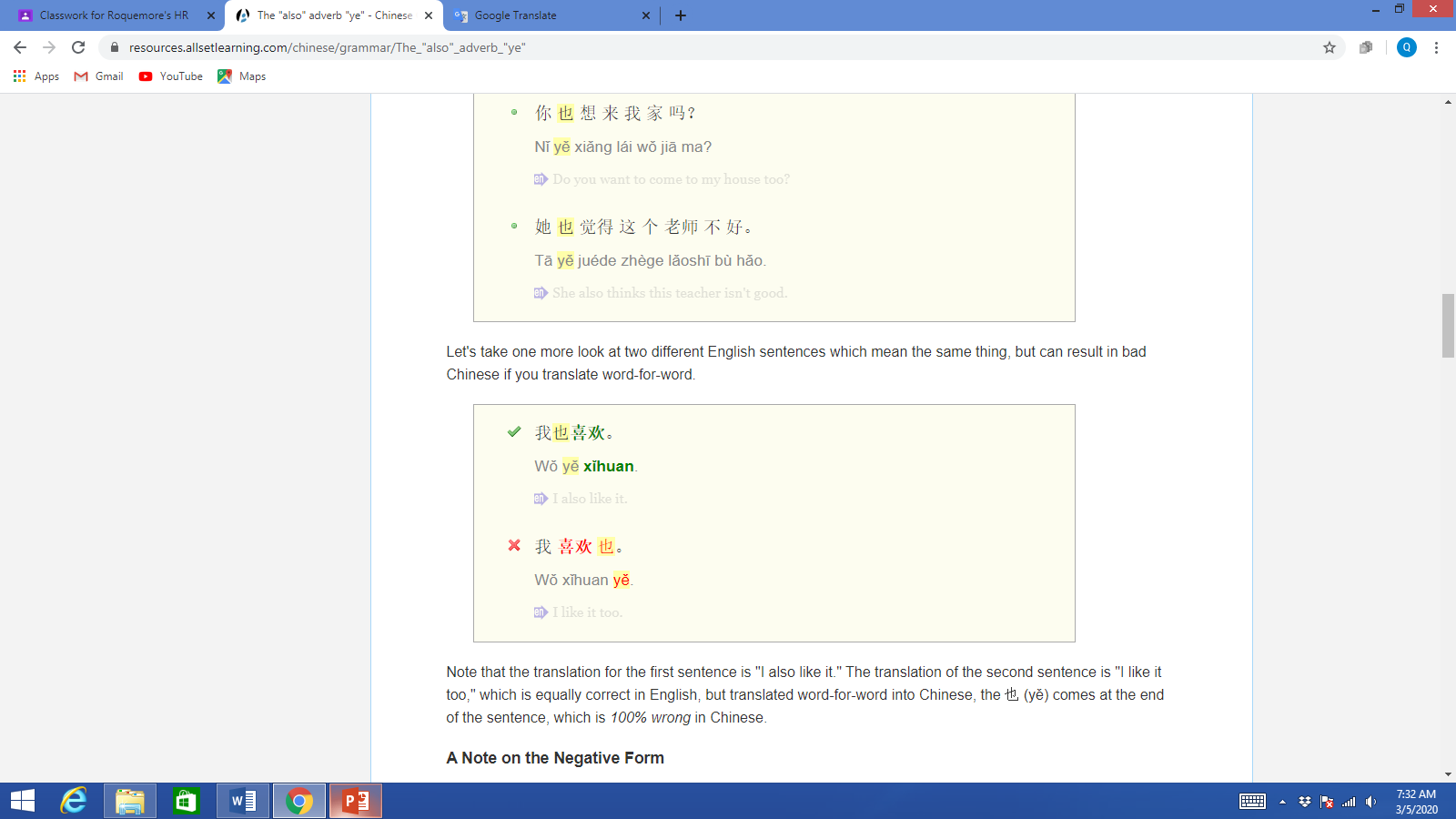 Note that the translation for the first sentence is "I also like it." 

The translation of the second sentence is "I like it too," which is equally correct in English, but translated word-for-word into Chinese, the 也 (yě) comes at the end of the sentence, which is 100% wrong in Chinese.
A Note on Negative Form
NOTE: in English, we replace the word "too" with "either" in negative sentences. For example:

A:I like cats.
B:I like cats too.

A: I don't like cats.
B: I don't like cats either.

In Chinese, regardless of whether the sentence is positive ("I like them too") or negative ("I don't like them either"), 也 (yě) is used the same way. 
Just make sure you put the 也 (yě) before the 不 (bù) or other negative part that comes before the verb.
Examples with the Negative Form
我 也 不 喜欢。Wǒ yě bù xǐhuan.
I don't like it either.
我 也 不 知道。Wǒ yě bù zhīdào.
I don't know either.
他 也 没 有。Tā yě méiyǒu.
He doesn't have it either.
你 也 不 想 来 我 家 吗？Nǐ yě bù xiǎng lái wǒ de jiā ma?
You don't want to come to my house either?
也 (yě) with Adjectives
Structure
也 (yě) can also be used with adjectives. 

Sometimes, you can include an adverb like 很 (hěn) before the adjective. 

In that case, just put the 也 (yě) before the adverb.

Subj. + 也 (+ Adv.) + Adj.
Examples
你 也 很 高。Nǐ yě hěn gāo.
You are also very tall.

我 爸爸 也 很 帅。Wǒ bàba yě hěn shuài.
My dad is also very handsome.

湖南 菜 也 很 辣。Húnán cài yě hěn là.
Hunan food is very spicy too.
这 个 地方 也 很 漂亮。Zhège dìfang yě hěn piàoliang.
This place is also very pretty.
Examples (Continued)
昨天 很 冷 ， 今天 也 很 冷。Zuótiān hěn lěng, jīntiān yě hěn lěng.
Yesterday was cold, and today is also very cold.
他 生气 了 ？ 我 也 很 生气！Tā shēngqì le ma? Wǒ yě hěn shēngqì!
Is he angry? I'm also very angry!
这 个 问题 也 很 麻烦。Zhège wèntí yě hěn máfan.
This problem is also very troublesome.
我 想 这 个 餐厅 也 很 好 。Wǒ xiǎng zhège cāntīng yě hěn hǎo.
I think that this restaurant is also very good.
Expressing "Me Too" with 也 (yě)
Expressing "Me Too" with 也 (yě)
It can be tricky to know how to say "me too" when you first study 也 (yě), as you can't say "wǒ yě" all by itself. 
That's not a complete sentence; you can't just leave 也 (yě) hanging there with nothing after it.

The correct sentence is "wǒ yě shì," which literally means, "I am too," but can also stand in for "me too.“

Structure
The correct structure uses the verb 是 (shì):
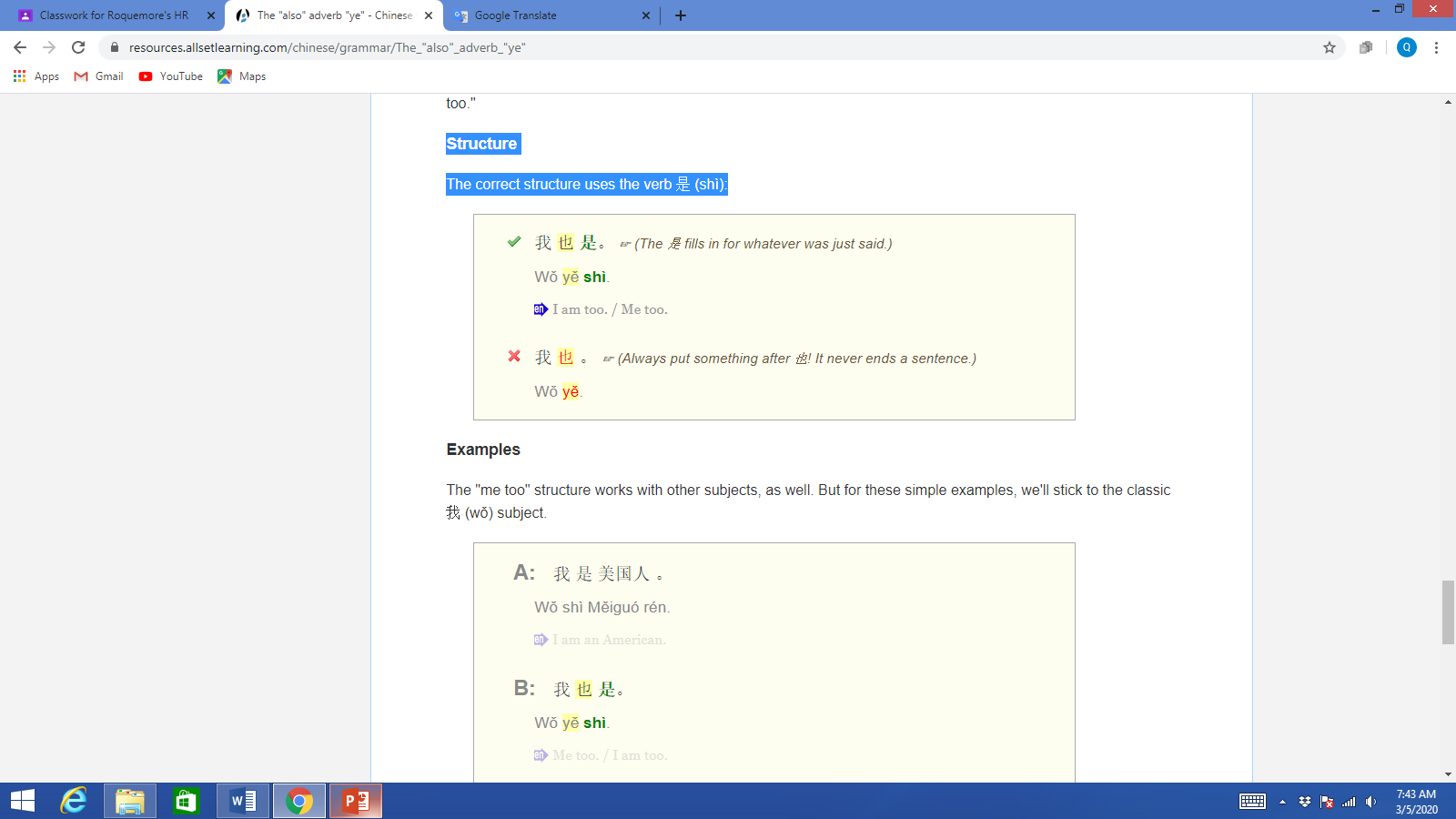 Example
The "me too" structure works with other subjects, as well. But for these simple examples, we'll stick to the classic 我 (wǒ) subject.

A: 我 是 美国人 。Wǒ shì Měiguó rén.
I am an American.
B: 我 也 是。Wǒ yě shì.
Me too. / I am too.
Example (Continued)
For this next one, you'll notice that the "me too" reply repeats the original verb 喜欢 (xǐhuan) instead of using 是 (shì). Both ways are possible.

A: 我 喜欢 看 书 。Wǒ xǐhuan kàn shū.
I like to read.
B: 我 也 喜欢。Wǒ yě xǐhuan.
Me too. / So do I.

You'll notice that some of those English translations use "so do I." The Chinese works exactly the same; they're just translated that way to produce more natural-sounding English.